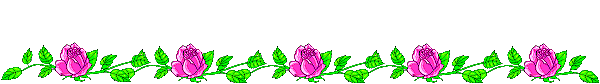 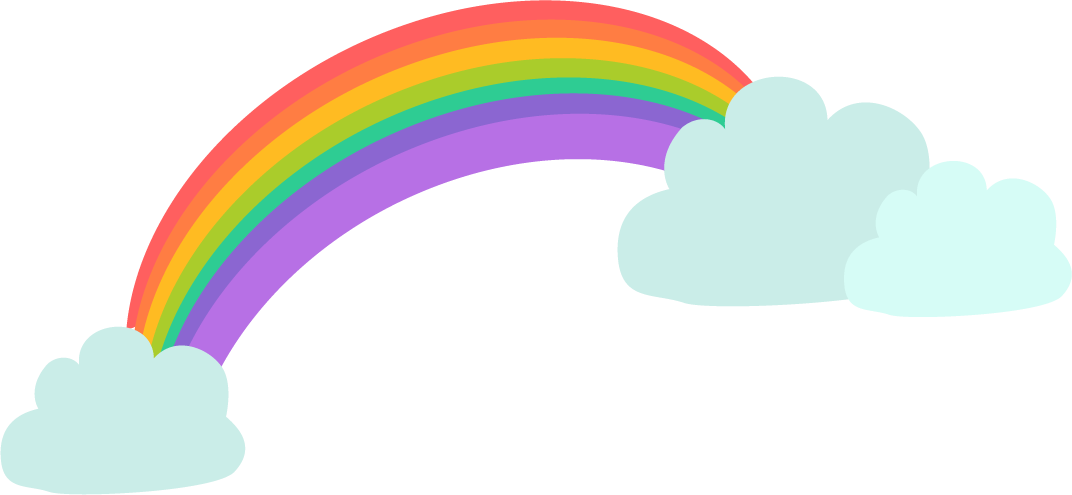 Nhiệt liệt chào mừng thầy cô đến dự giờ
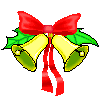 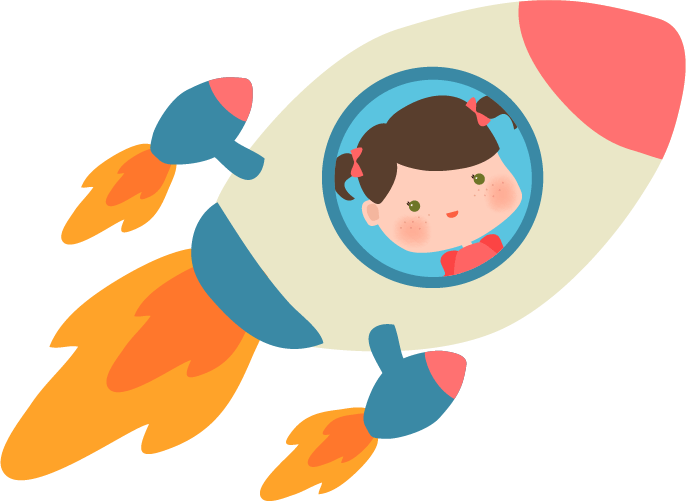 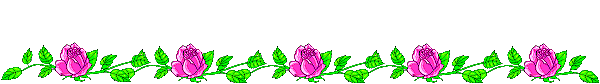 MÔN HỌC VẦN LỚP 1
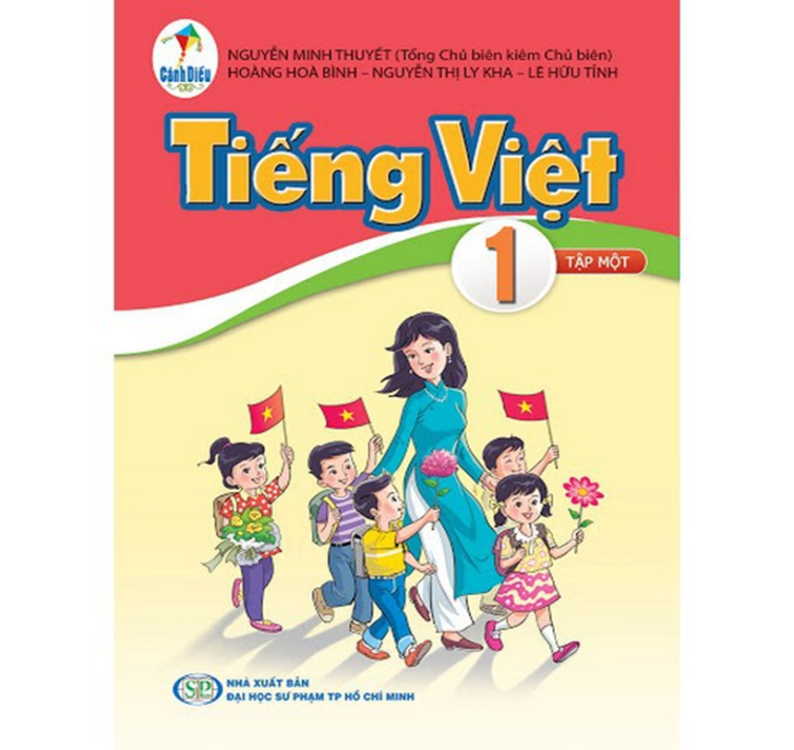 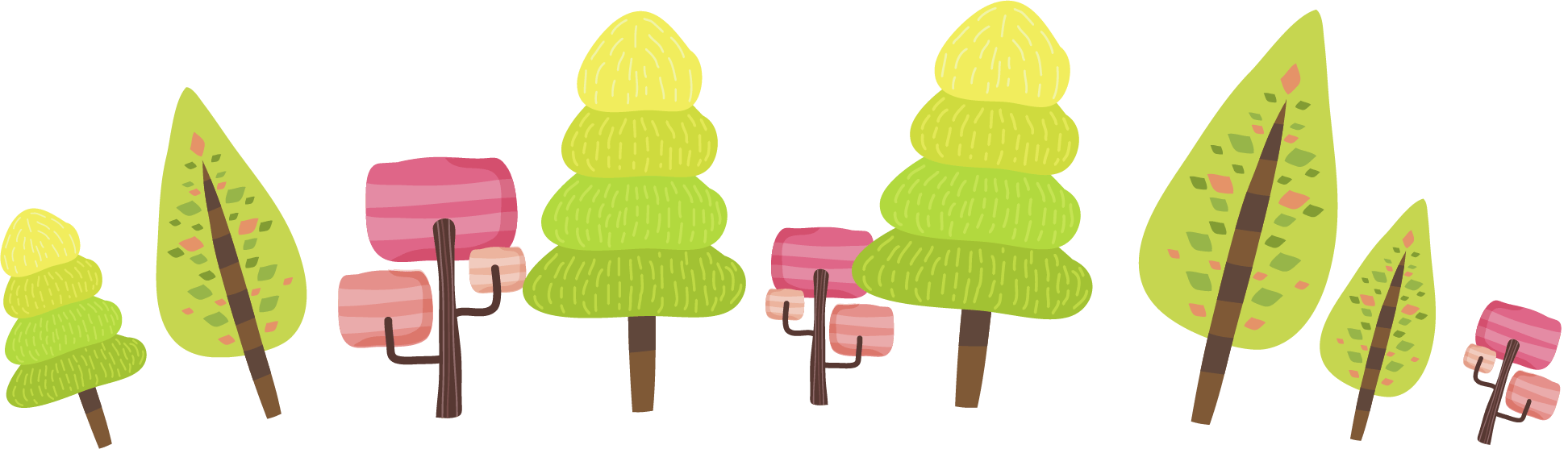 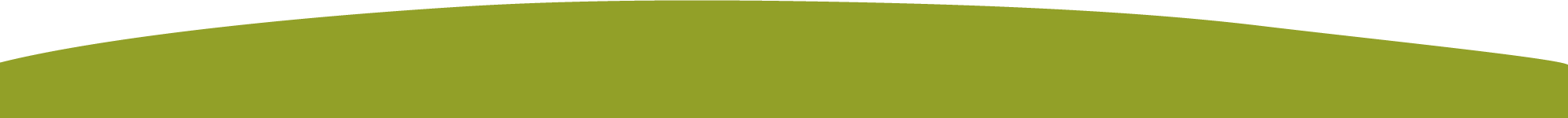 Giáo viên: Lê Thị Vê
Tiếng việt
Ổn định:
Nhớ bố Bố thơ là thợ mỏ. Bố ở xa nhà. Ở nhà có mẹ, có Thơ, có bé Tộ. Cả nhà nhớ bố.
Tiếng việt
tr
ch
Bài 29:
1. Làm quen
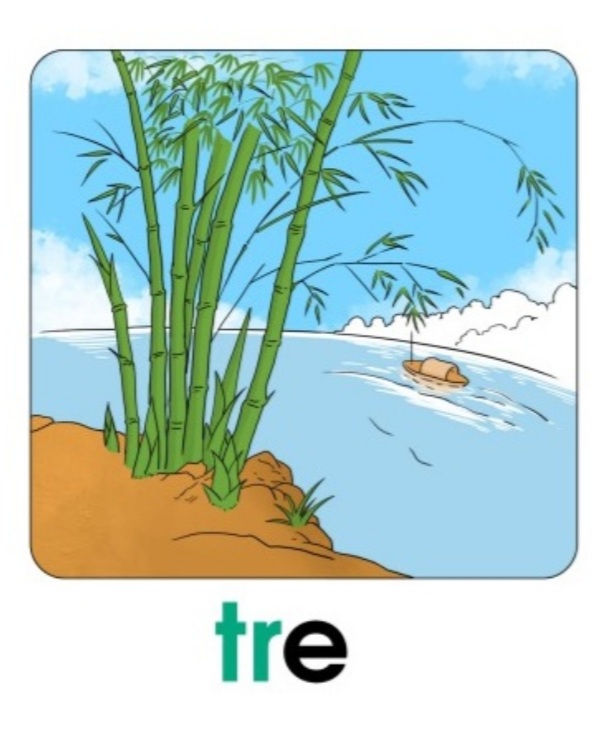 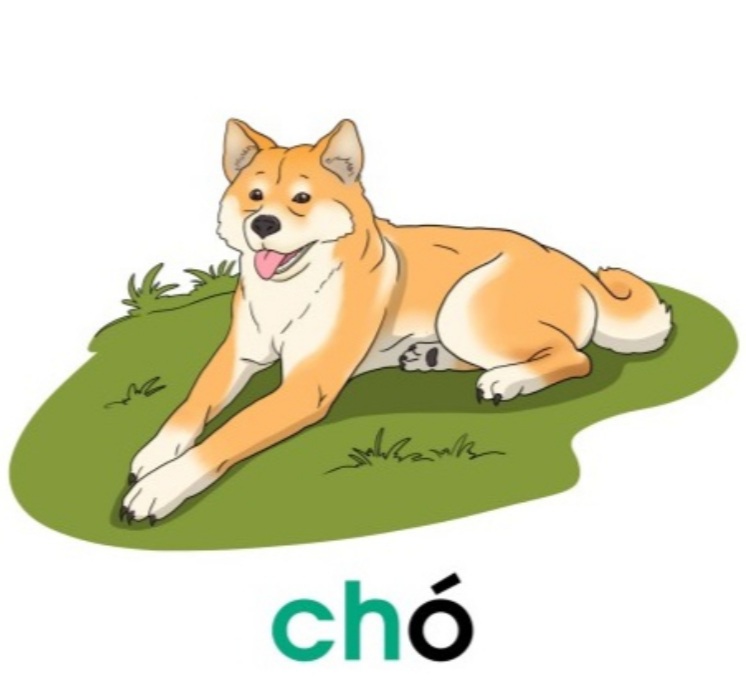 ch
ó
tr
e
Tiếng việt
tr
ch
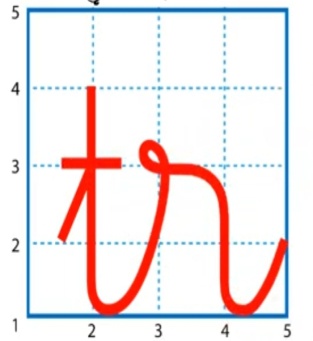 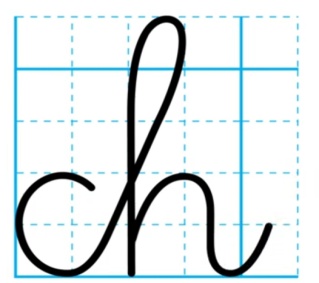 Tiếng việt
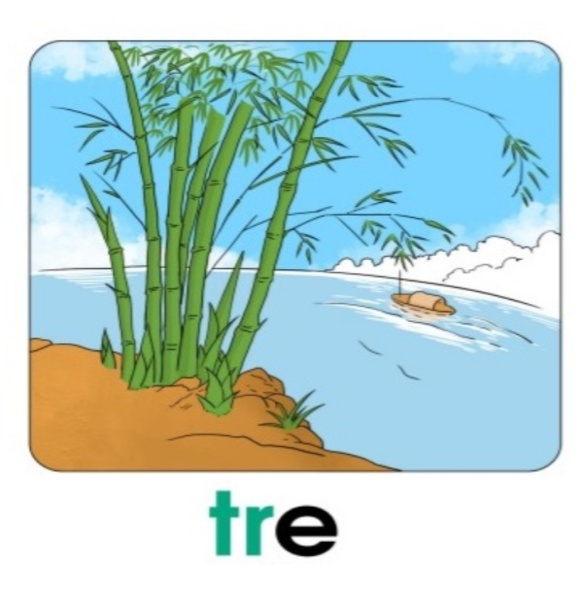 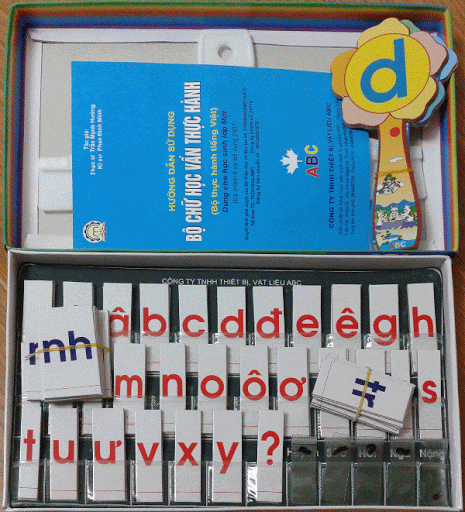 r
tr
e
t
Tiếng việt
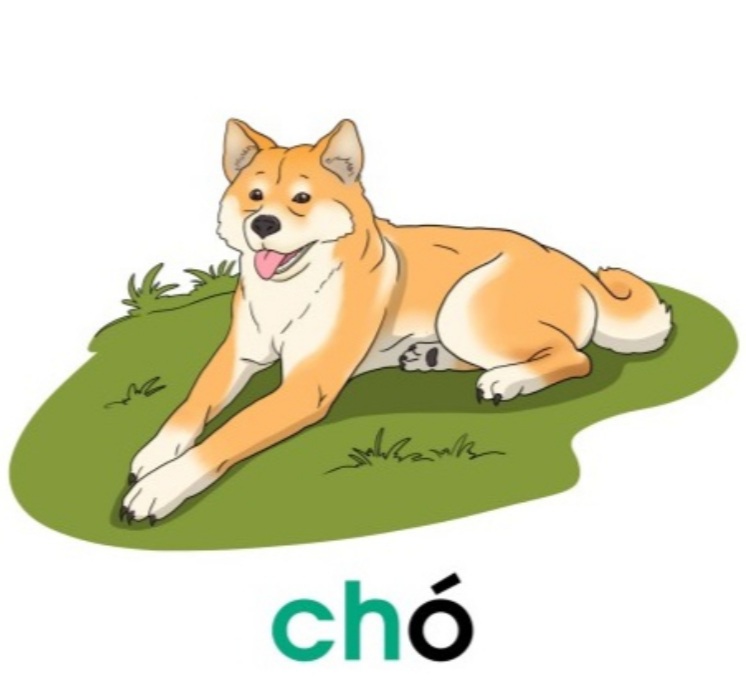 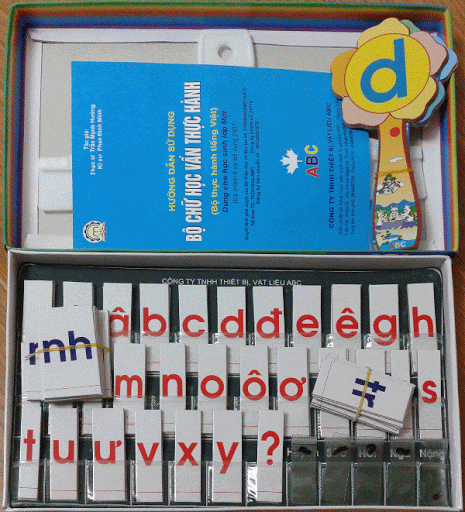 c
h
ch
ó
2. Tiếng nào có âm tr? Tiếng nào có âm ch?
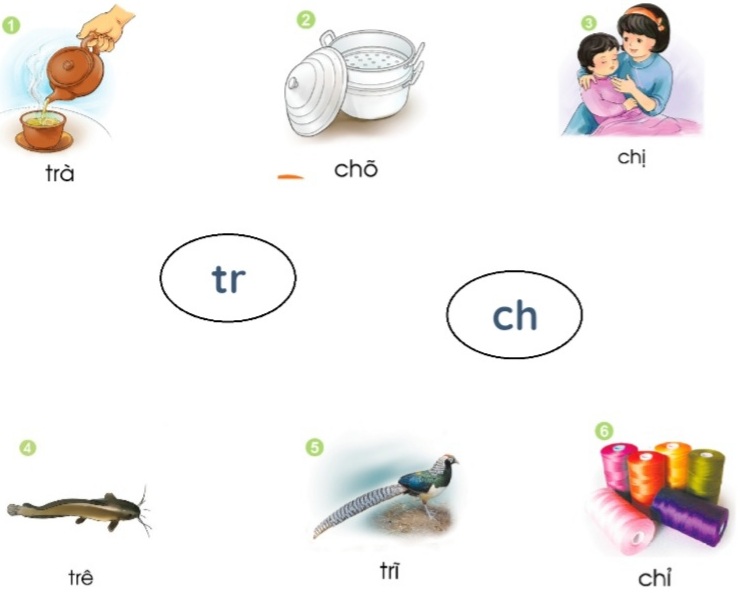 Bài 29: tr, ch
Nối tr với tiếng có âm tr
Nối ch với tiếng có âm ch
2
1
chõ
trà
tr
4
3
chị
trê
ch
5
6
chỉ
trĩ
3. Tập đọc
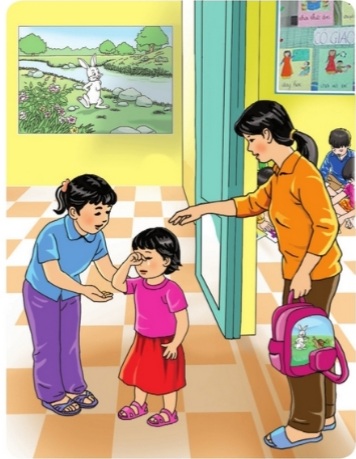 3. Tập đọc
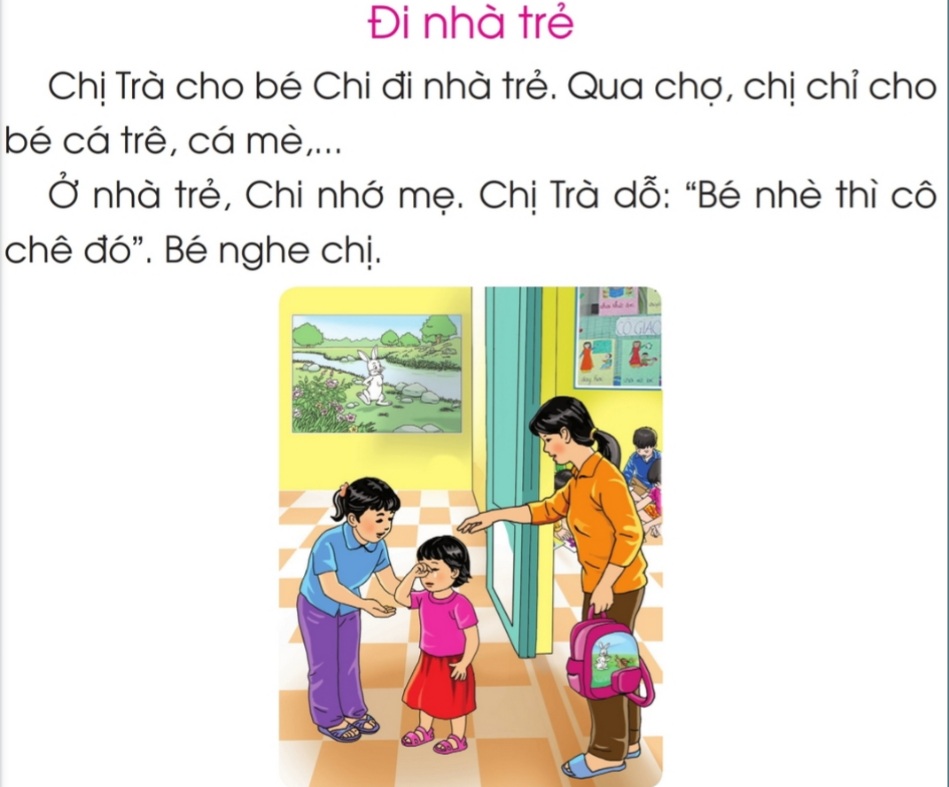 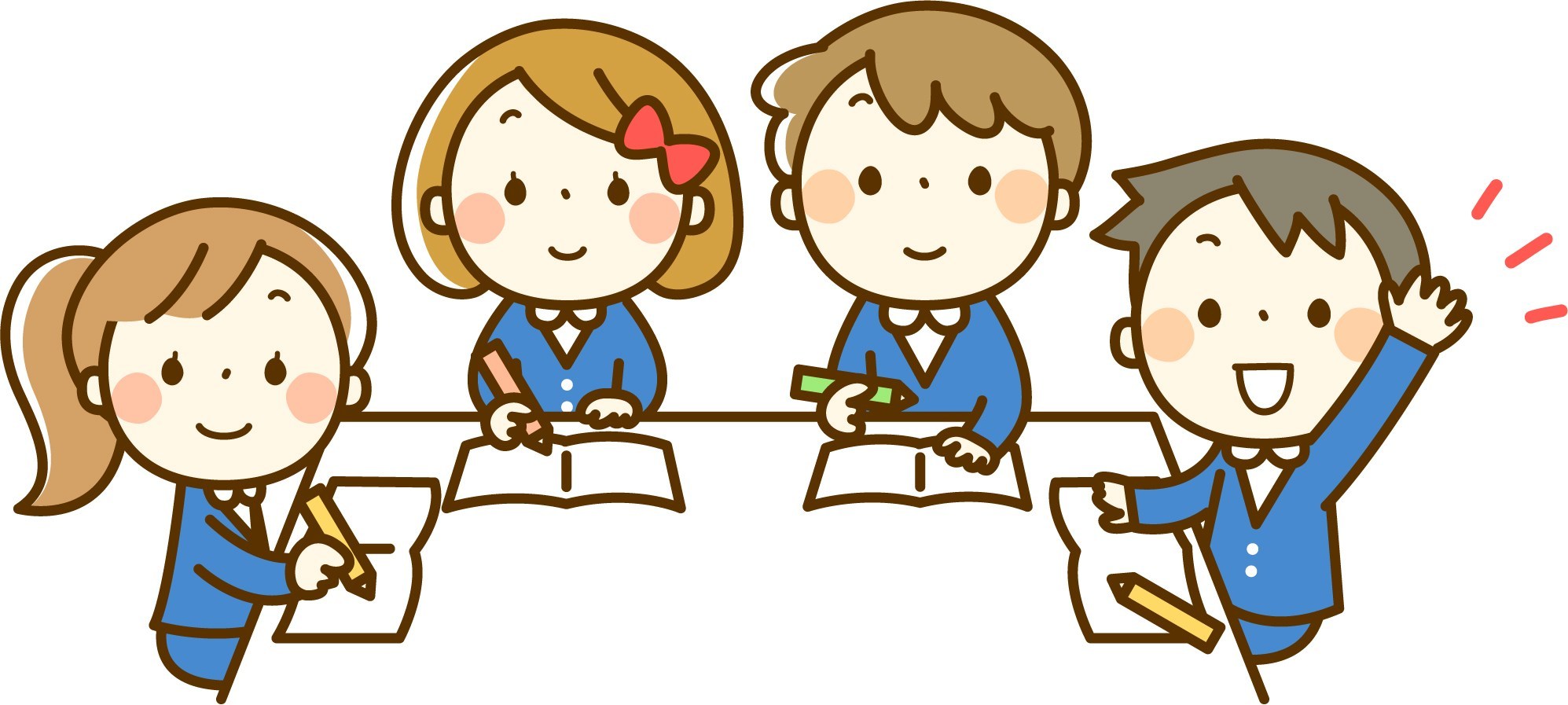 Củng cố